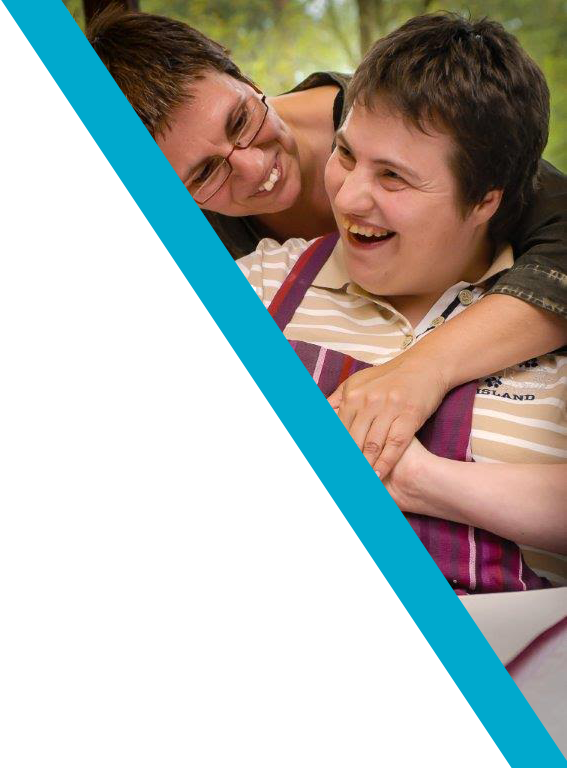 Bijstandsorganisaties
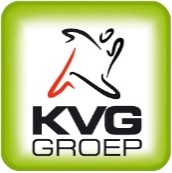 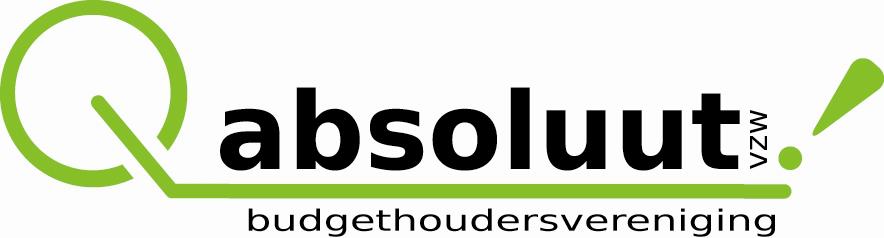 Programma…
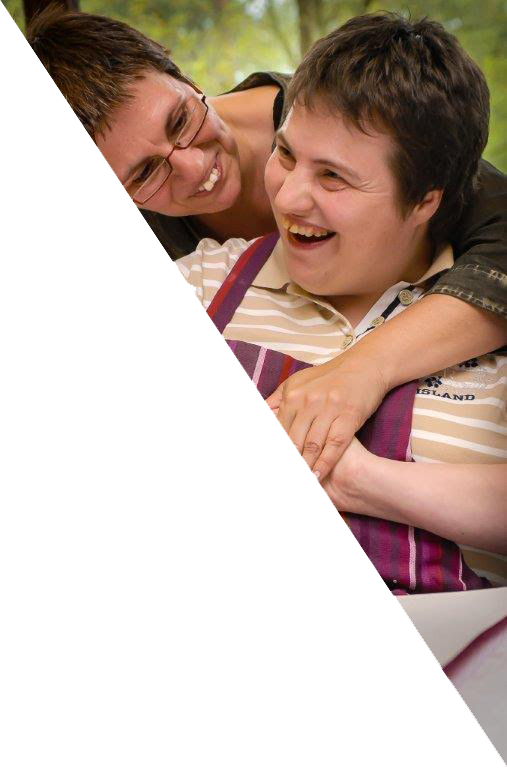 Wat zijn bijstandsorganisaties?
Taken van een bijstandsorganisatie
Uitdagingen en verwachtingen
Voorstelling absoluut vzw
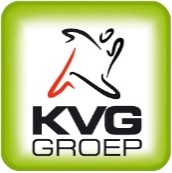 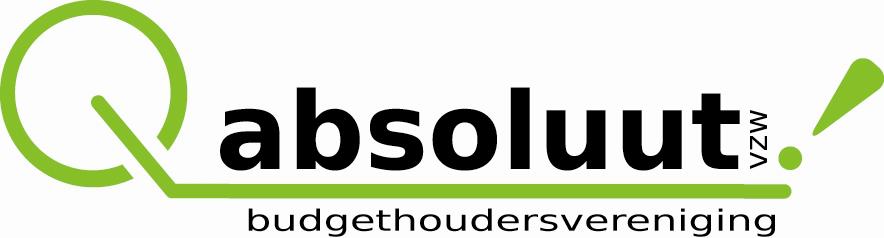 1. Wat zijn bijstandsorganisaties?
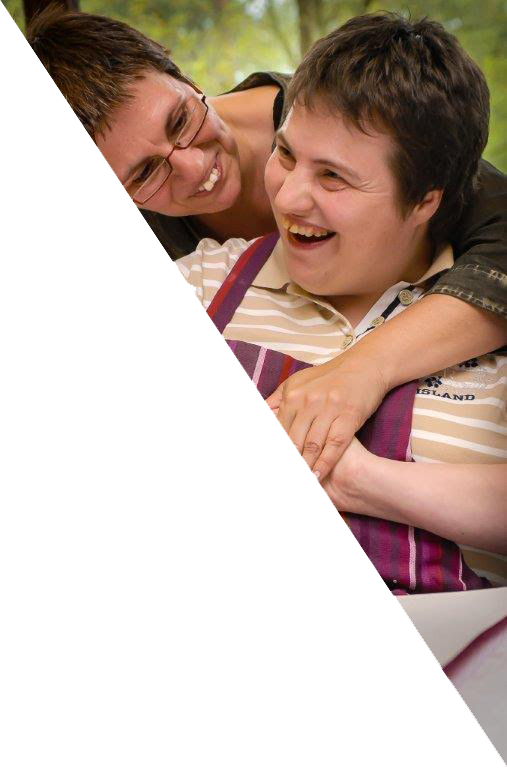 Organisatievoorwaarden:

Privaatrechterlijke vereniging zonder winstoogmerk
2/3e van de RvB zijn (wettelijke vertegenwoordigers van) budgethouders
Geen aanbod nRTH
niet afhankelijk van een organisatie die mee instaat voor de indicatiestelling
Geen begeleiding bij het opmaak van een ondersteuningsplan
Opereren in heel Vlaanderen en Brussel
Openstaan voor alle doelgroepen
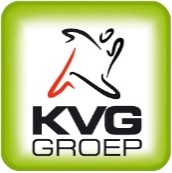 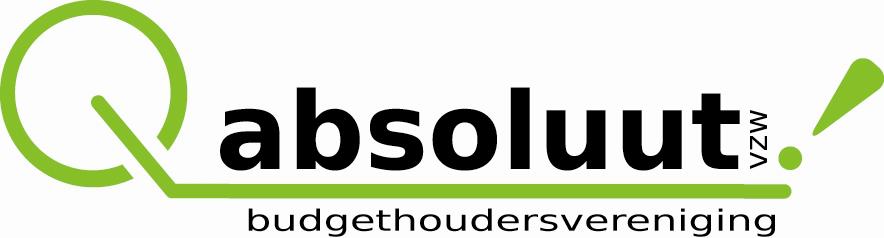 2. Taken bijstandsorganisatie
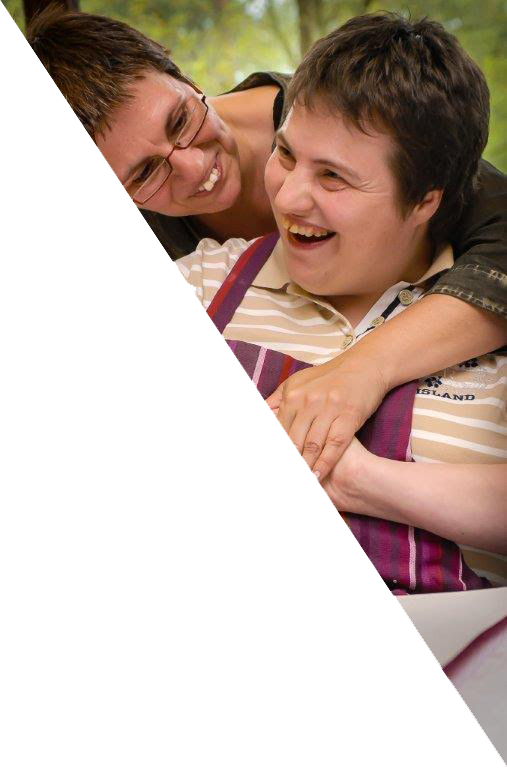 2.1 Collectieve opdracht voor alle budgethouders
2.2 collectieve opdracht voor het VAPH
2.3 Laagdrempelige individuele ondersteuning voor leden
2.4 Hoogdrempelige individuele ondersteuning
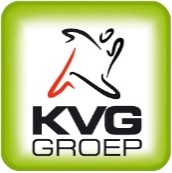 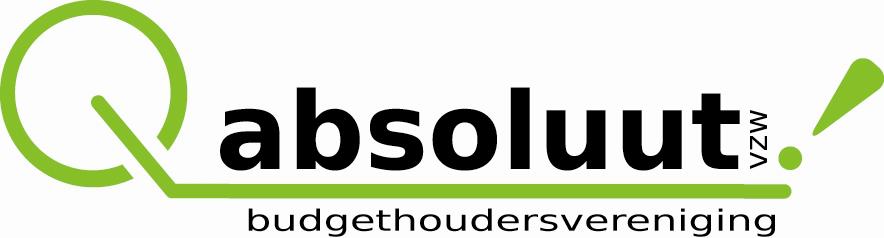 2.1 collectieve opdracht voor alle BH
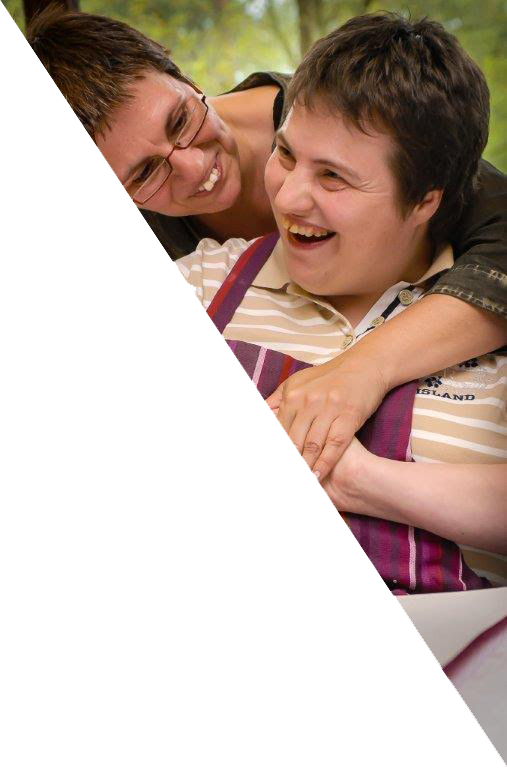 BH moeten via eenvoudige communicatiekanalen info krijgen over de opstart, het zorgaanbod, de bestedingsmogelijkheden, de bestedingsvoorwaarden en de verantwoordingsregels
Modelbrieven en modelcontracten ter beschikking stellen
Initiatieven nemen die ertoe bijdragen dat het PVB ook daadwerkelijk de kwaliteit van bestaan verhoogt.
Kennis opbouwen over besteding en verantwoording van het PVB
Kennis opbouwen rond het intersectoraal aanbod en samenwerking bevorderen
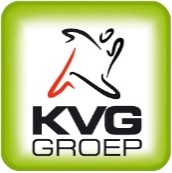 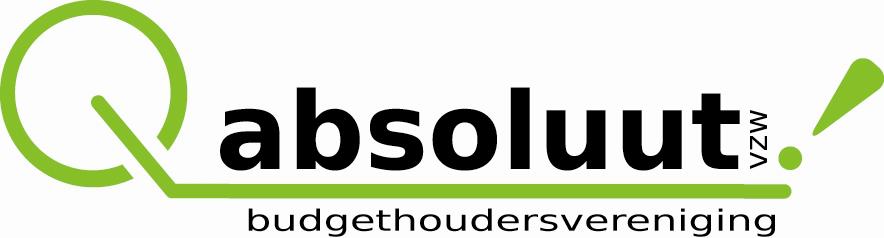 2.2 collectieve opdracht VAPH
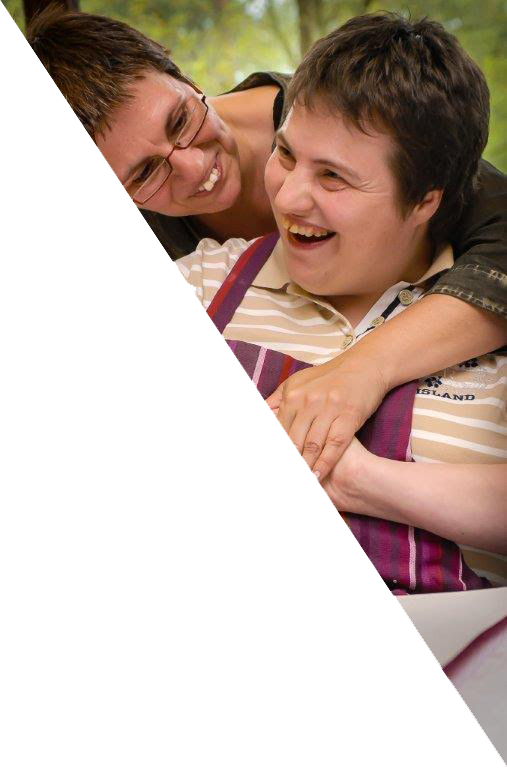 FB geven over ontwikkeling van de markt en voorstellen doen om PVB te verbeteren.
Meewerken aan een systeem waarbij oneigenlijk gebruik snel gesignaleerd kan worden.
Situaties van misbruik of fraude melden.
Kennis en expertise over beschikbare aanbod en prijs delen.
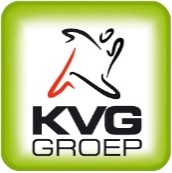 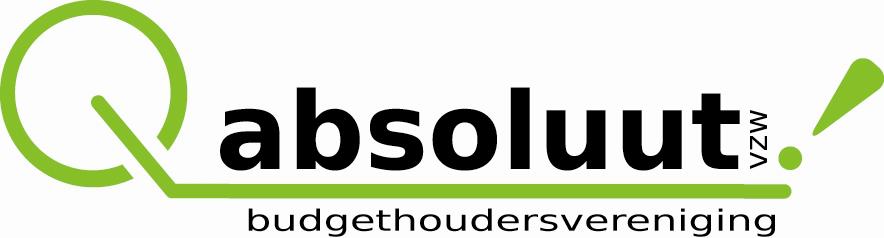 2. Taken bijstandsorganisatie
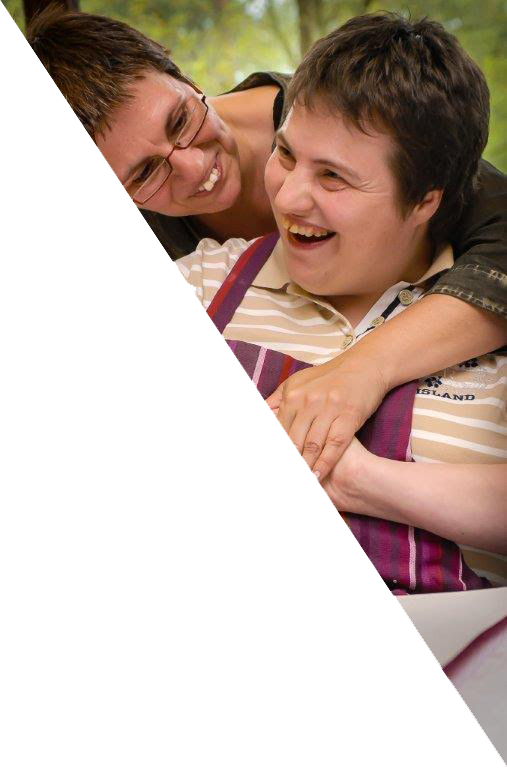 2.1 Collectieve opdracht voor alle budgethouders
2.2 collectieve opdracht voor het VAPH

 Basissubsidie: 90.000€ als je 500 leden hebt. Anders minstens 40.000€, a rato aantal leden
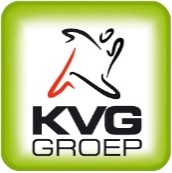 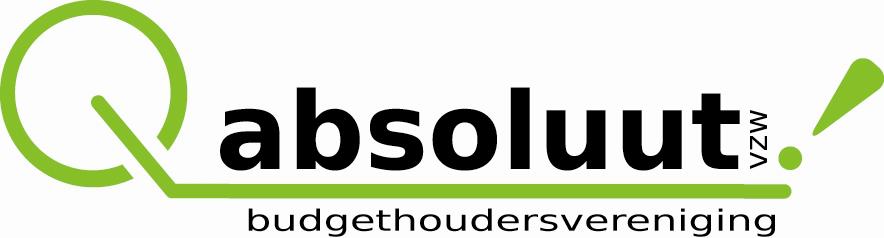 2.3 laagdrempelige individuele ondersteuning
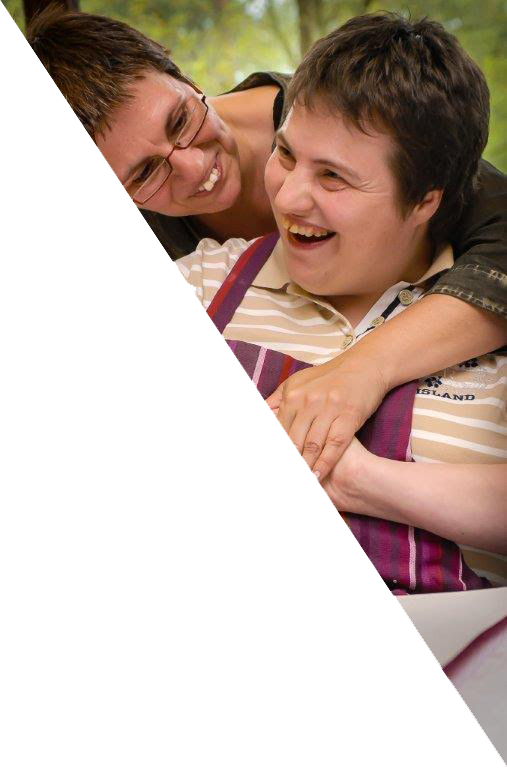 Individueel advies van op afstand over opstart, het zorgaanbod, de bestedingsmogelijkheden, de bestedingsvoorwaarden en de verantwoordingsregels
Individueel advies over alle aspecten van het budgethouderschap, incl. mogelijke beschermingsmaatregelen
Bemiddelende rol bij kortdurende geschillen, op vraag van BH.
Vorming over alle aspecten van het budgethouderschap en werkgeverschap.
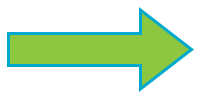 Enkel voor leden: 50€ lidgeld (vanuit budget)(of punten in voucher) – 170€ subsidie
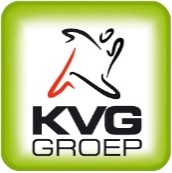 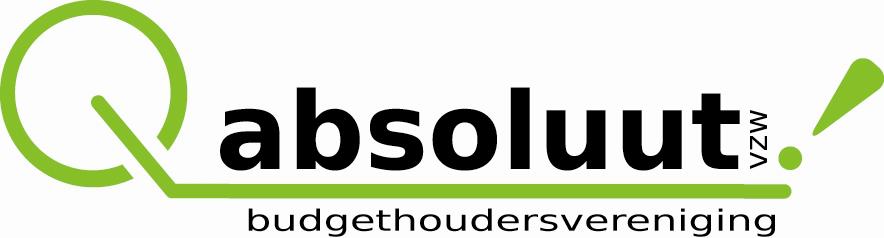 2.3 hoogdrempelige individuele ondersteuning
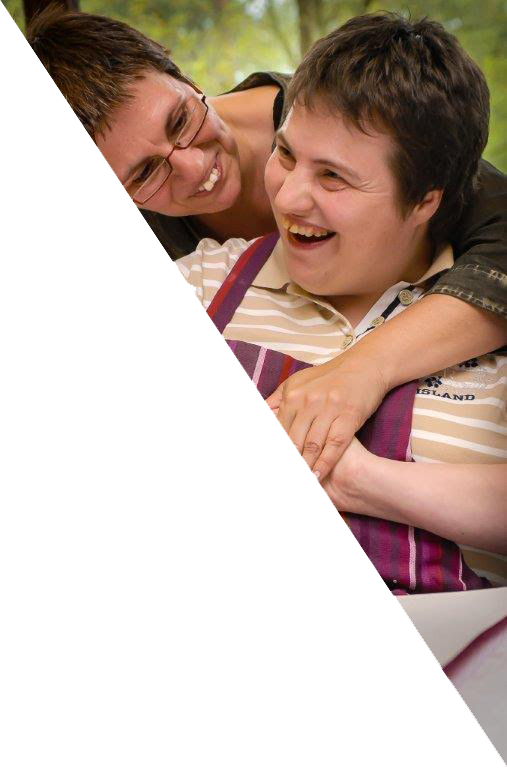 Bemiddelingsoverleg bijwonen
Ondersteuningsplan vertalen in feitelijke ondersteuning
Concrete uitvoerings- en budgetplannen opstellen.
Zoeken, selecteren en onderhandelen met mogelijke aanbieders van zorg, assistenten of diensten.
Bijstand bij sluiten van contracten, beheer budget, verantwoording van budget.
Bemiddelende rol bij langlopende geschillen, op vraag van BH.
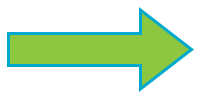 Geen subsidie; factureren (cash of voucher*)
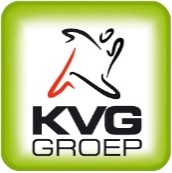 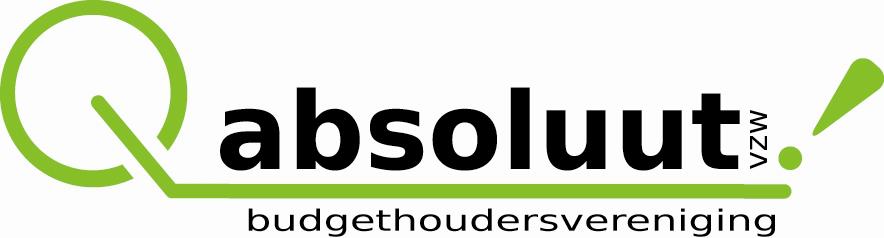 * voucher geeft voor de bijstandsorganisatie géén recht op de 25% organisatiegebonden kosten. De prijs per uur wordt gewoon omgezet naar punten. Maw, een voucher is voor een bijstandsorganisatie exact evenveel waard als cash.
4. absoluut vzw
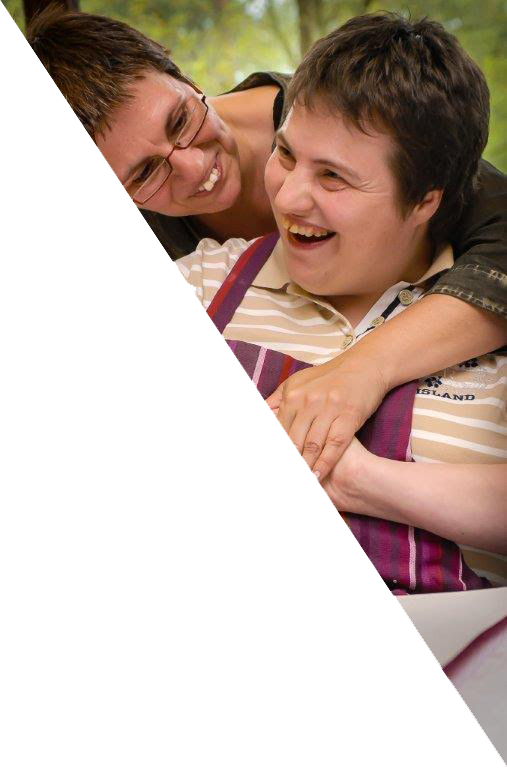 12 mensen – 8,4 FTE
In elke provincie minstens één zorgconsulent (hoogdrempelige bijstand) 

Coördinator dienstverlening: inge.wouters@absoluutvzw.be – 0471 21 31 25

PVF-infolijn: info@absoluutvzw.be – 03 259 08 85
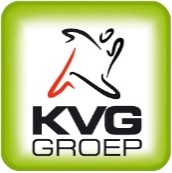 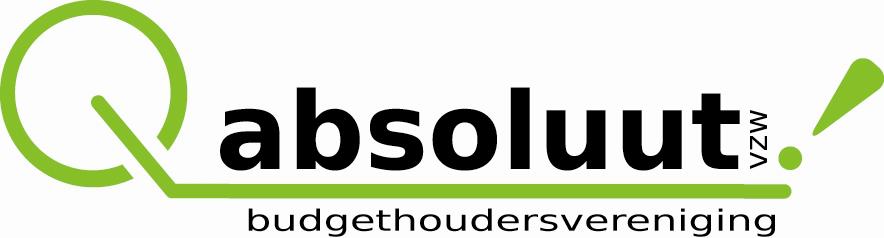 4. absoluut vzw
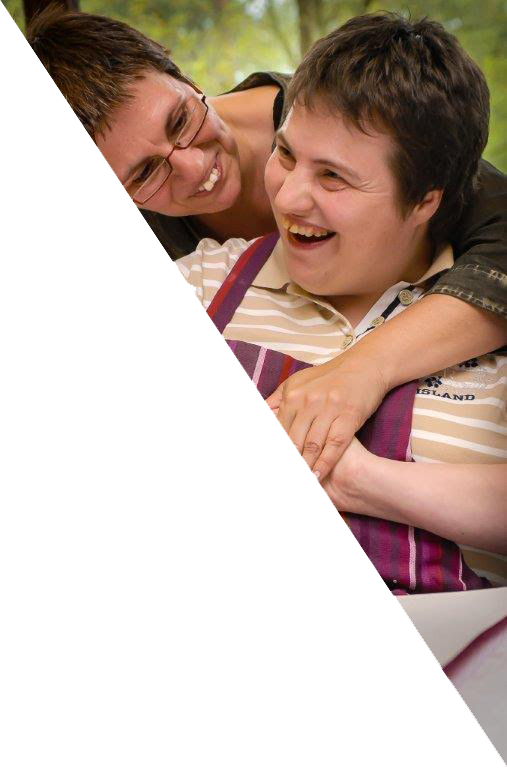 Maatschappelijke zetel te Antwerpen en permanent kantoor te Kortrijk.
Minstens één ‘kantoor’ per provincie  zal nog regionaler ingebed worden tegen 2017

Visie op ons takenpakket: onze taak is om het ondersteuningsplan van mensen uit te voeren en om mensen breed te informeren zodat ze bewuste keuzes kunnen maken  Aard van handicap, cash/voucher, thuis of in voorziening maakt niet uit
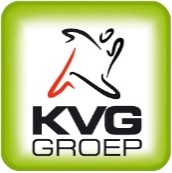 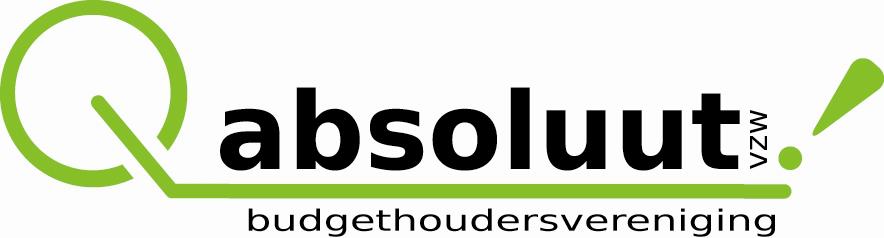 4. absoluut vzw
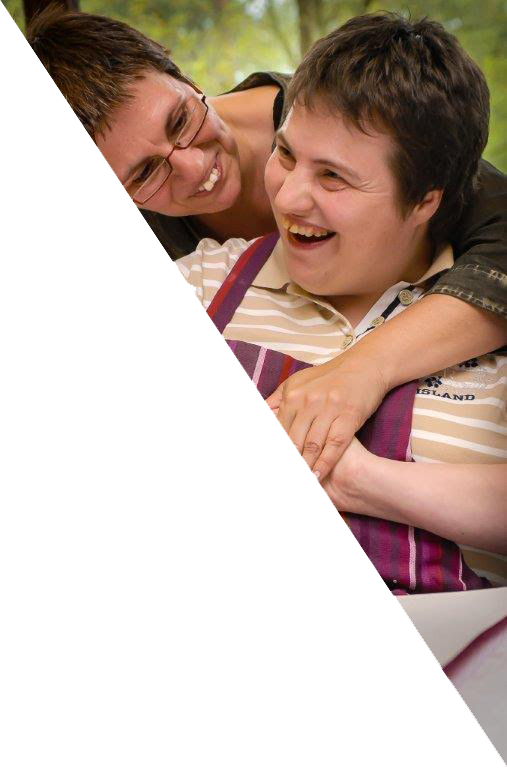 Visie op voorzieningen en diensten: partners om het ondersteuningsplan naar de praktijk om te zetten. 

Absoluut probeert zelf
Gebruikers attent te maken op het aanbod in hun regio
Met een duidelijk geformuleerde vraag te komen naar de voorziening
De uitleg van de voorzieningen, de offertes en contracten begrijpbaar voor te stellen aan de mensen
Mensen te begeleiden in het kiezen voor cash/voucher/combinatie
De ‘ondersteuningspuzzel’ mee te leggen voor de budgethouder zodat hij zowel inhoudelijk als financieel het overzicht bewaart
De ondersteuning, indien gewenst, verder mee op te volgen (inhoudelijk, financieel en/of administratief)
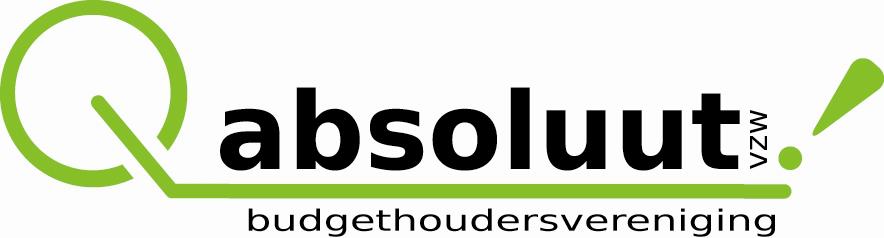 4. absoluut vzw
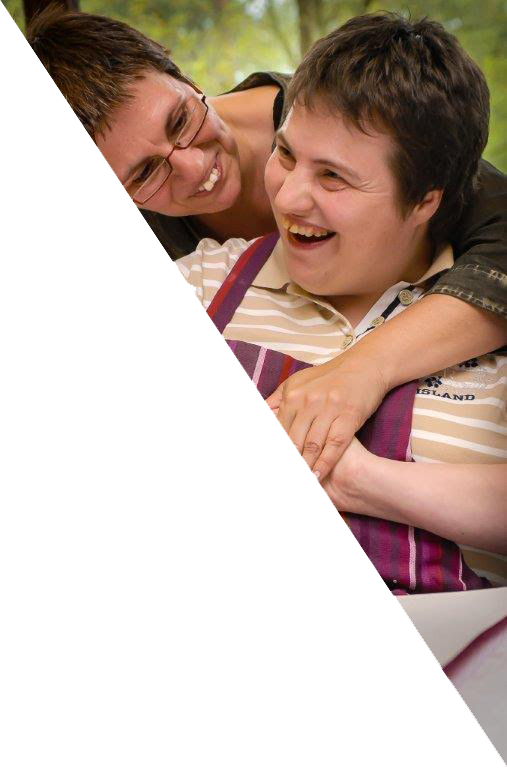 Visie op voorzieningen en diensten: partners om het ondersteuningsplan naar de praktijk om te zetten. 

Absoluut verwacht dat een voorziening
Mee nadenkt over de invulling van de ondersteuningsvraag
Duidelijke en begrijpbare info geeft over de werking van de voorziening, de rechten en plichten die er gelden en de prijs die er gevraagd wordt
Transparante offerte en transparant contract 
Ruimte om vragen te stellen buiten de voorgestelde ondersteuningspakketten
Ruimte om te kiezen tussen cash en voucher
geen budgetbeheer PVB doet van hun gebruikers
Bij wijziging contract (met financiële gevolgen) de bijstandsorganisatie op de hoogte stelt (of tegen de budgethouder zegt dit te doen)
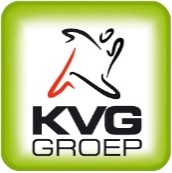 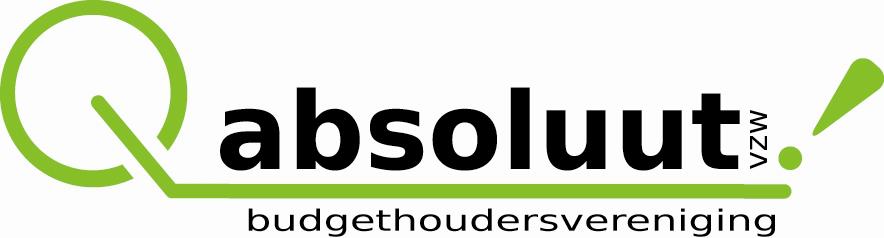 4. absoluut vzw
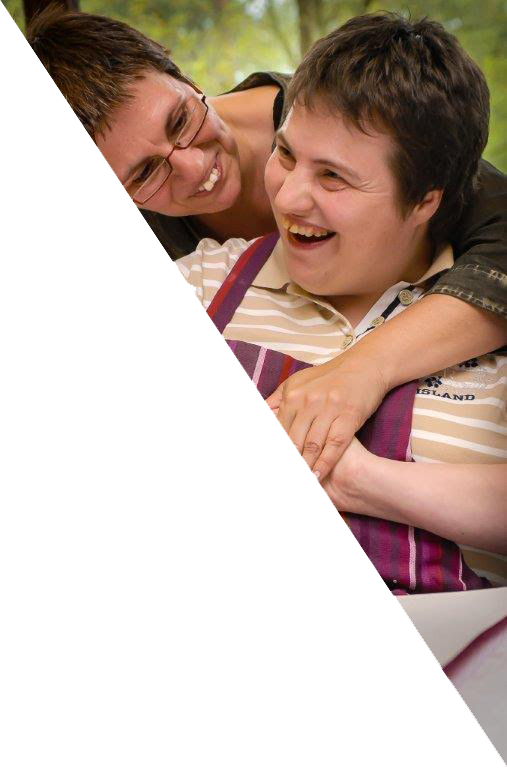 Samenwerking DMW’s: complementair. Absoluut vzw ondersteunt in gebruik van PVB. DMW doet veel en veel meer. 

Lidmaatschap? mensen die in 2016 VAPH ondersteuning krijgen (geen PAB), kunnen gratis inschrijven op onze nieuwsbrief.
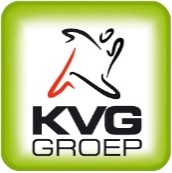 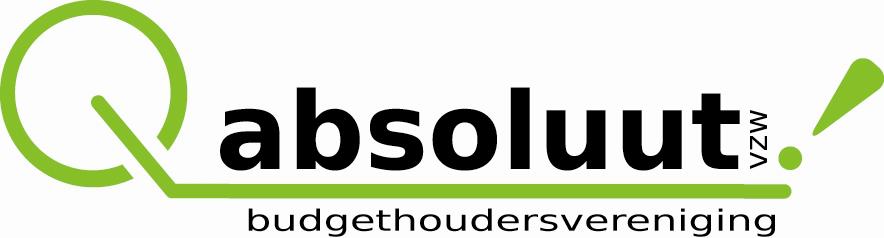 Vragen?
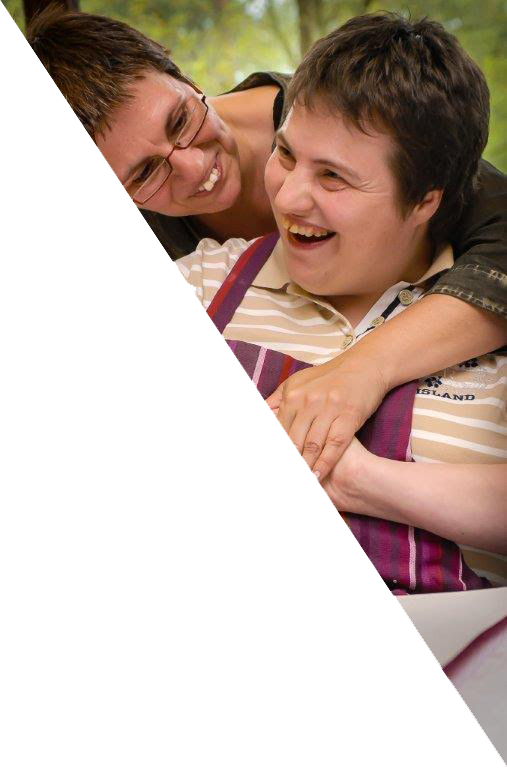 www.absoluutvzw.be
info@absoluutvzw.be
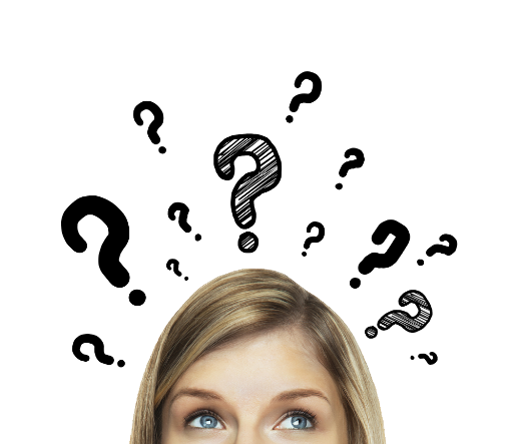 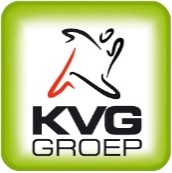 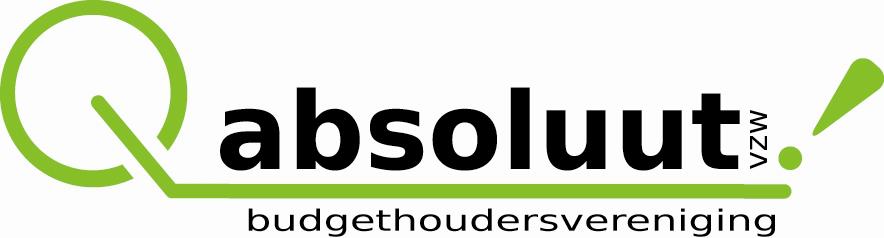